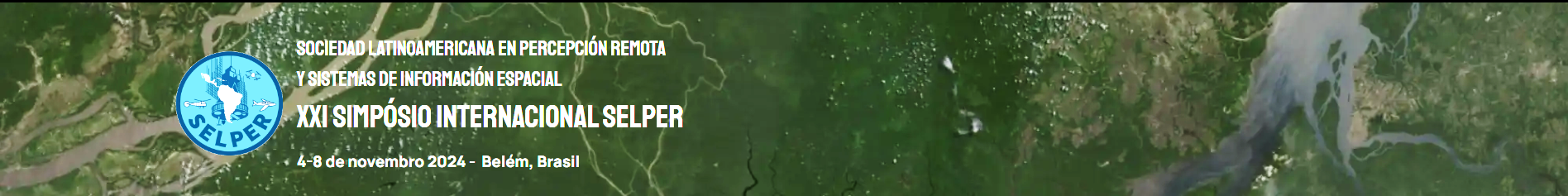 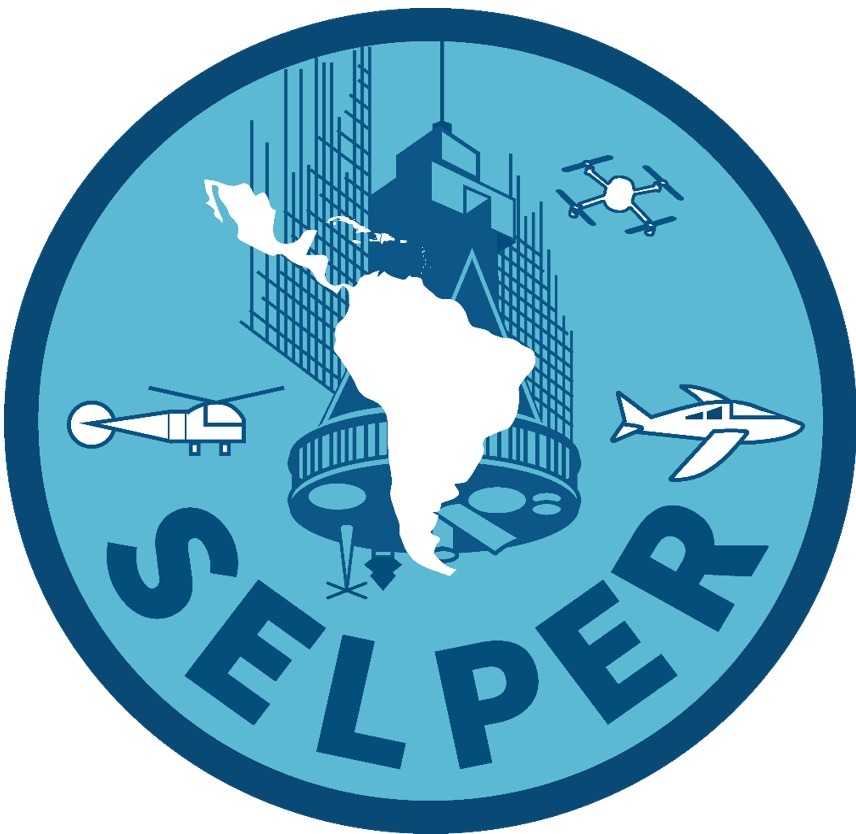 TÍTULO (CAIXA ALTA, NEGRITO, TAMANHO 54, ESPAÇAMENTO ENTRELINHAS SIMPLES, PARÁGRAFO CENTRALIZADO)

Nome Completo do Autor 1; Nome Completo do Autor 2; Nome Completo do Autor 3

1 Nome da Instituição de origem do(s) autores, Cidade, País. E-mail
Os trabalhos deverão ser apresentados em formato de pôster eletrônico (um único slide em formato pdf), tamanho da página A0 (84,1 x 118,9 cm).
O título do trabalho deverá estar em caixa alta, negrito, centralizado, tamanho 54; os autores também em negrito, centralizado, tamanho 40; o nome da instituição de origem do(s) autores, a cidade, país e e-mail em fonte tamanho 40. 
Não há uma exigência no que se refere ao conteúdo do pôster solicitando apenas que sejam respeitadas as margens laterais de 2 cm de cada lado.
Espaço destinado para colocar os logos das instituições dos participantes
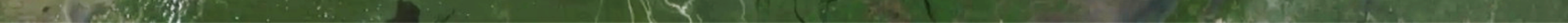